Integrate WebNN-native into Chromium Browser
Junwei / Ningxin / Belem

27 Oct, 2021
Agenda
WebNN Overview

WebNN-native

Chromium Integration

Next Steps
The design doc of integrating WebNN-native into Chromium
[Speaker Notes: The presentation is based on the design doc of integrating WebNN-native into Chromium, you are welcome to review and give your comments.]
WebNN Architecture Overview
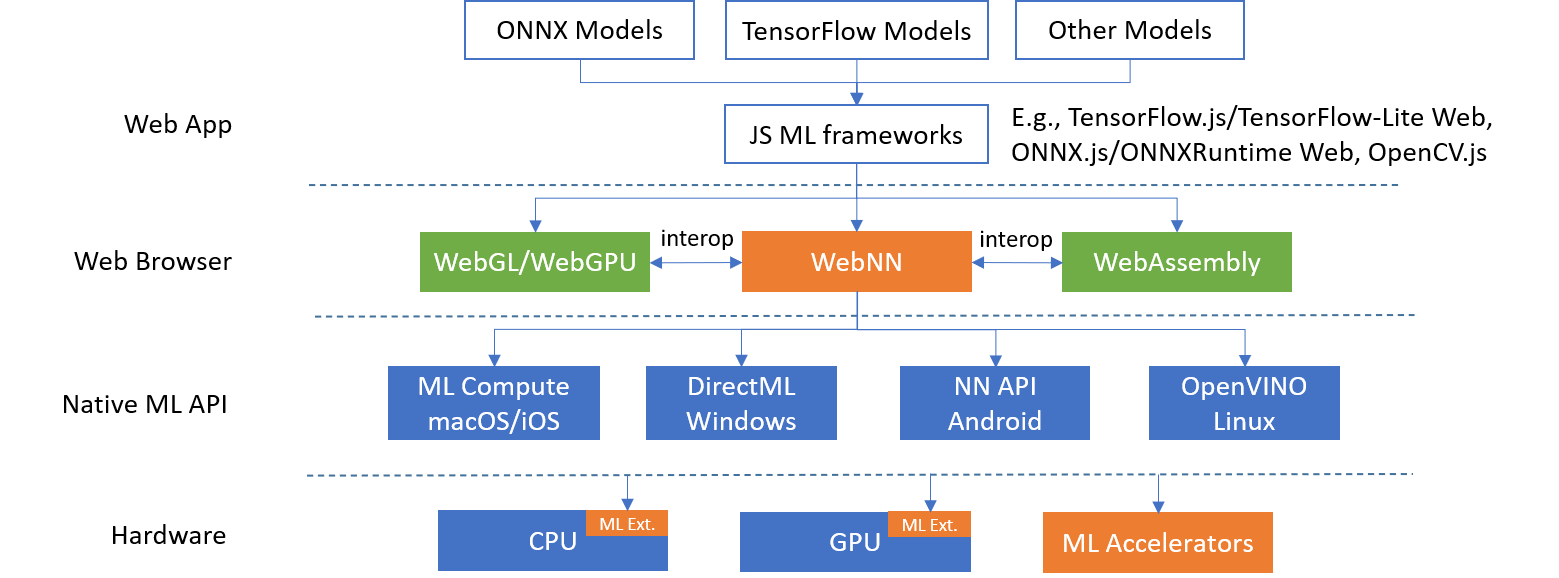 WebNN explainer and spec.
‹#›
[Speaker Notes: WebNN is Webnn-native implemenation
Interoperater with WebGPU
CPU GPU dedicated accelerators]
WebNN Execution Model
WebNN API
MLContext
default/cpu/gpu
Other Web API
Call flow
create
Association
MLGraphBuilder
build (with ops set)
Compute Context
Computational Graph
compile
compute
conv2d
add
relu
Buffer
(CPU/GPU)
MLNamedInputs
input
tmp
output
tmp
MLGraph
Buffer
(CPU/GPU)
MLNamedOutputs
bias
filter
Buffer
(CPU/GPU)
Buffer
(CPU/GPU)
Computational Graph Legend:
operation
Constant Operand
Output Operand
Intermediate
Operand
Input Operand
https://www.w3.org/TR/webnn/
data flow
[Speaker Notes: Accept GPU buffer, framework requirement for WebGPU]
WebNN-native Architecture (based on Dawn)
WebNN Native
webnn_cpp.h
webnn.h
GraphBuilderBase
GraphBase
OperandBase
ContextBase
Base Impl
OperatorBase
ContextDML
ContextIE
ContextNNAPI
Another Context
Backend
Impl
GraphIE
Another Graph
GraphDML
GraphNNAPI
Native API
Another ML API
DirectML
OpenVINO
NNAPI
Hardware
CPU
GNA
GPU
VPU
[Speaker Notes: One implementation of webnn,  i put the link here, you can go to join it.
This implementation is refer Dawn project, webnn and webnn_cpp is code generator from json that is one-to-one mapping with Webnn
We reuse the validation and error mechanise from dawn]
WebNN-native Wire Layer (for IPC)
Flush Commands
Create Client Objects
Get Command Space
Serialize Command
Wire Client
Wire Server
Deserialize Command
Create WeNN Native Objects
Call WebNN API
Handle Commands
WebNN Native
webnn_cpp.h
webnn.h
GraphBuilderBase
GraphBase
OperandBase
ContextBase
Base Impl
OperatorBase
ContextDML
ContextIE
ContextNNAPI
Backend
Impl
Other Context Impl
GraphIE
Other Graph Impl
GraphDML
GraphNNAPI
Native API
Other ML API
DirectML
OpenVINO
NNAPI
[Speaker Notes: 1， What’s wire layer
2, Dawn relationship
Wire is another component for GPU process]
Chromium Integration of WebNN-native GPU Backend
WebIDL API
WebNNImplemenation
Render process
WireClient
WebNNCmdHelper
Conv2d, Add, Relu
mojom
CommandBuffer
Shared Memory
Shared Memory
WebNNDecoderImpl
WebNNCommand                       MailBoxCommand
WireServer
GPU Buffer
Gpu process
WebNN-native
Chromium Implementation Design Doc
GPU backend
[Speaker Notes: 1, WebIDL is JS API implementation in blink
2, WebNNImplementation call WireClient to serialize commands, then add the WebNNCommand with WebNNCmdHelper 
3, WireClient is to serialize command arguments in shared memory
4, WebNNCmdHelper is to add commands (WebNNCommand, mail box command) in shared memory
5, CommandBuffer is to flash commands to GPU process
6, WebNNDecoderImpl is to decode the commands sent from WebNNCmdHelper 
7, WireServer is to deserialize WebNN commands and call WebNN native implementation
8, GPU buffer need to be shared with WebNN

E.g. BuildConv2d
FFPEG in Render porcess
Is it easy to Interoperate with WebGPU with Shared memory? Share memory with DirectML / D3D12 , command buffer to verify command, webnn is sync API, how to implement, CPU backend is an open,]
Summary
Reuse Dawn infrastructure
Interfaces generated by IDL, focus on implementation
Wire layer for Inter-Process-Communication
Validation and error handling
Reuse Command Buffer
Interoperate with WebGPU to share buffer
Same security mechanism to access GPU device
Better performance for multi-commands
Call for review of the design doc:
Share Dawn infrastructure with WebGPU
Interoperate with WebGPU
Expose shmem as an ArrayBuffer to improve the IPC performance?
Run WebNN-native CPU backend in Render process?
Run WebNN-native AI accelerator backend in GPU process?
Support Async API?
Next Steps
Iterate the design with review feedbacks
Follow The Chromium process to launch a new feature
Step 0: Create a ChromeStatus entry, and choose your feature type.
Feature type of WebNN? “New feature incubation” or “Implementation of existing standard”
Call for mentors
[Speaker Notes: Common implementation between Dawn and WebNN
Based on Design doc, welcome to review and comments, what’s next step for the desing doc ,who is interest the , webassemly already there, that can reduce data exchange, AI accelators is a new hardware for chromium, no one did it before.]
Backup
WebNN: Hello Tensors
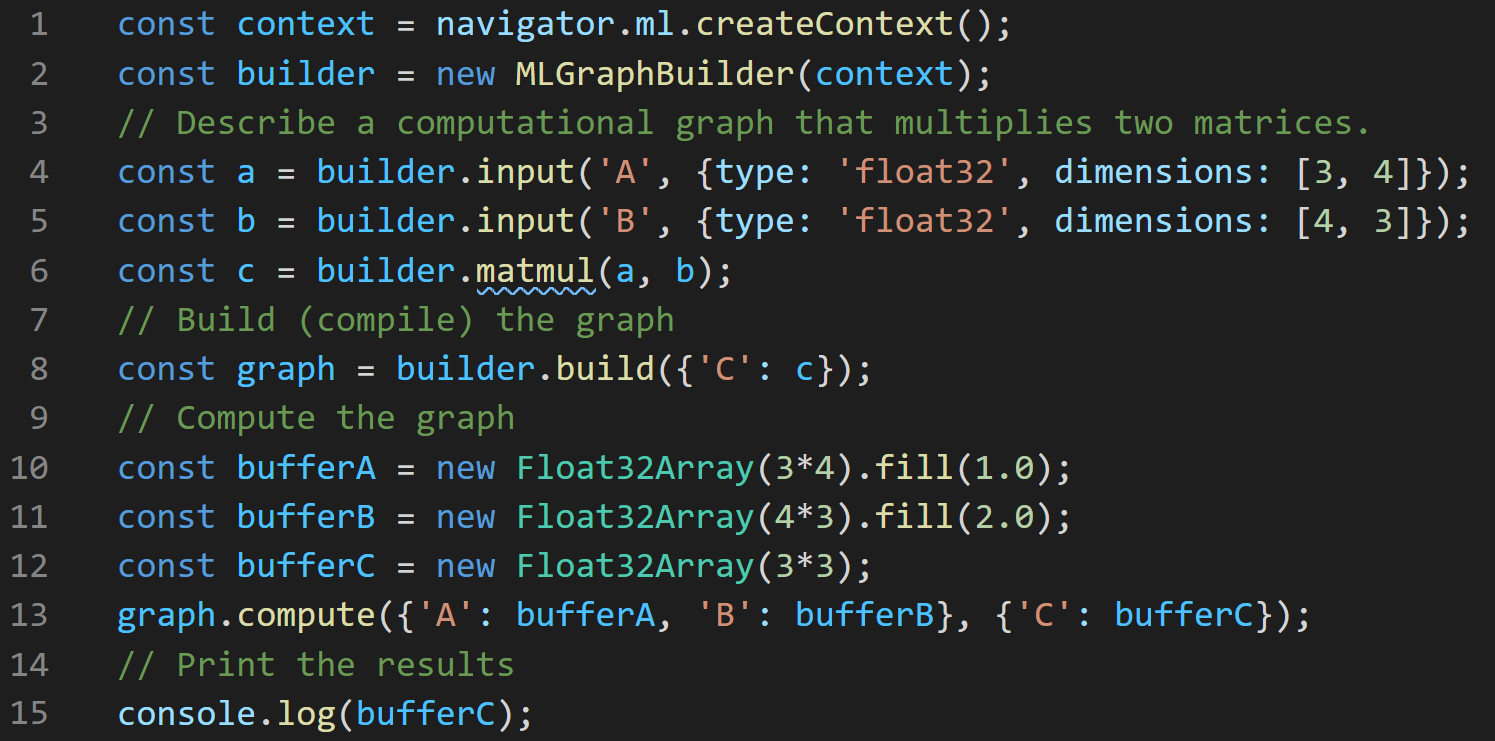 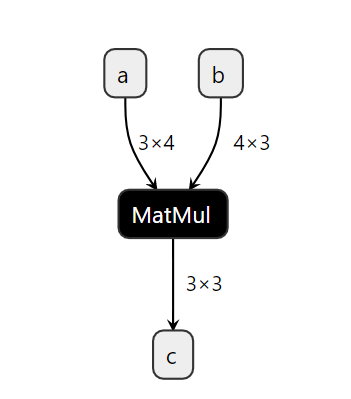 Try it out in WebNN Code Editor.
‹#›
WebNN Architecture Overview
Web Applications
Web ML Frameworks 
(e.g., TF.js/TFLite, ONNXRuntime, OpenCV.js)
Legend
Application
Web standard and impl
WebNN
SW component
Hardware
JS Runtime (e.g., Node.js)
Web Browser
A       B
A uses B
WebNN-Native
Native ML APIs
(e.g., NNAPI, DirectML, OpenVINO)
Device Driver
(e.g., NNHAL)
WebNN API Spec
WebNN API Explainer
Landing page
AI (e.g., VPU)
CPU
GPU